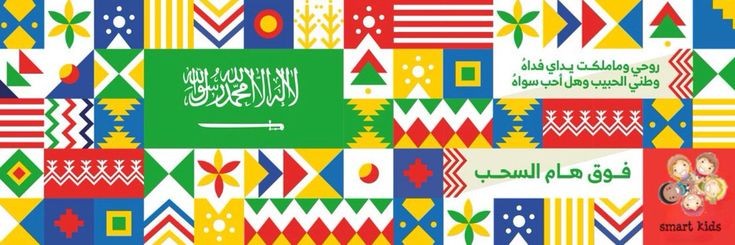 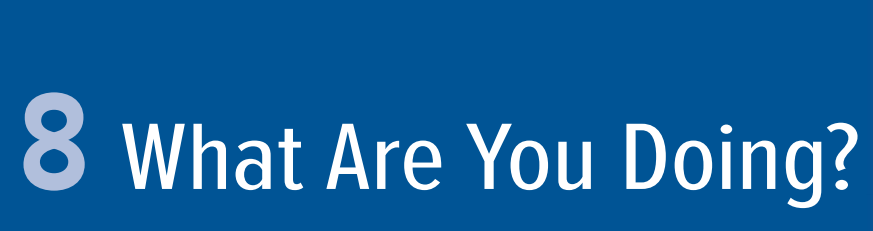 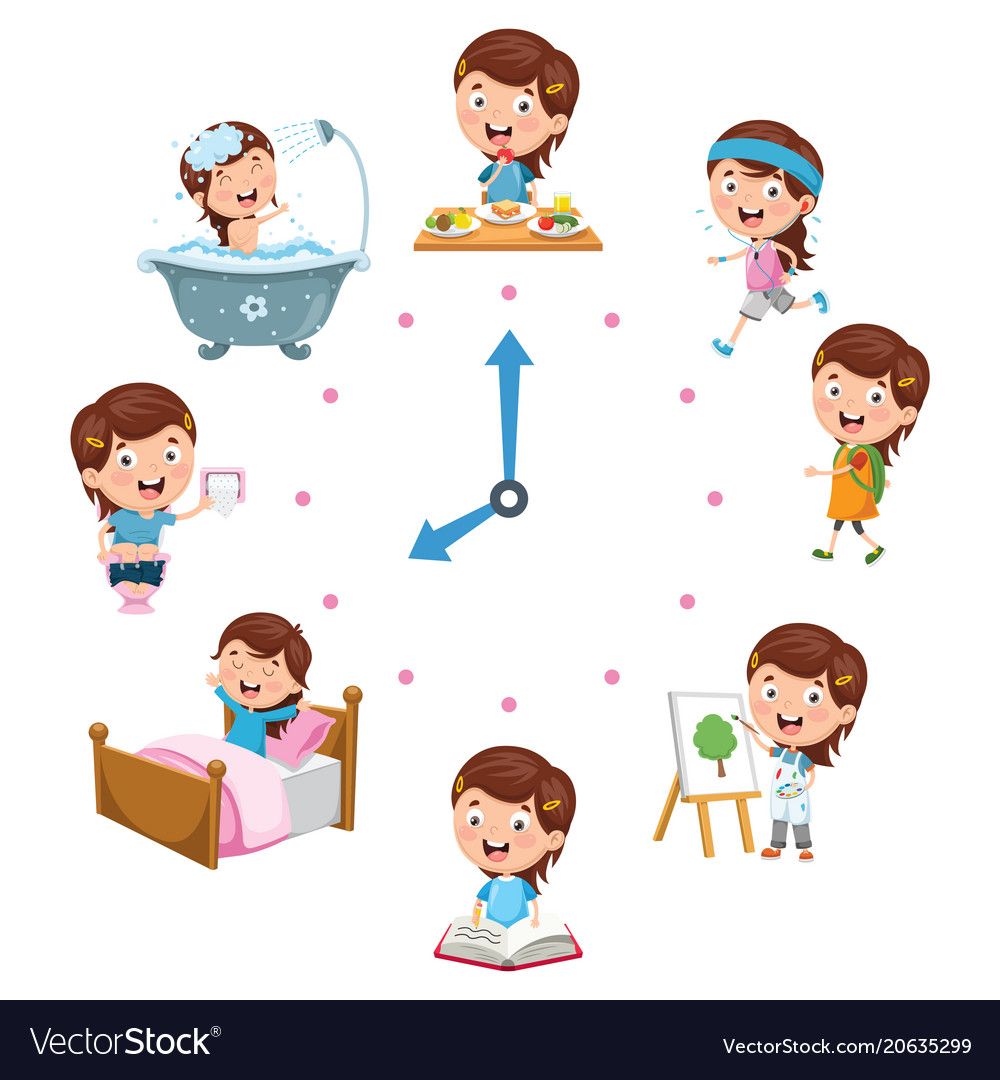 Form meaning and function
70
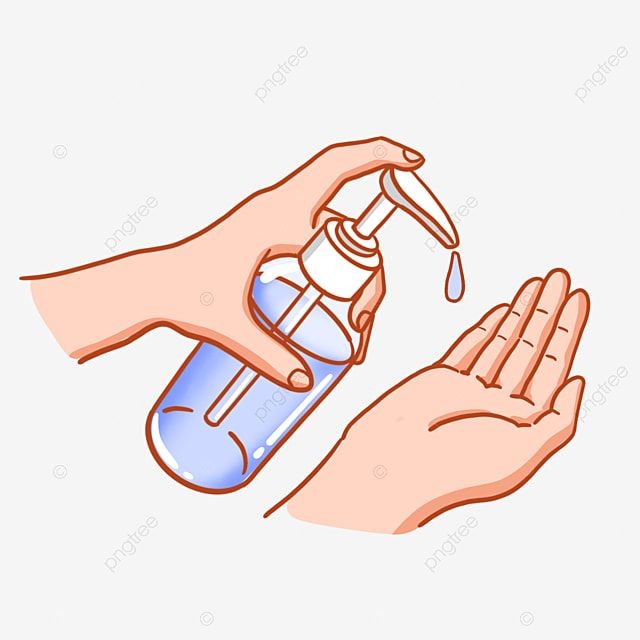 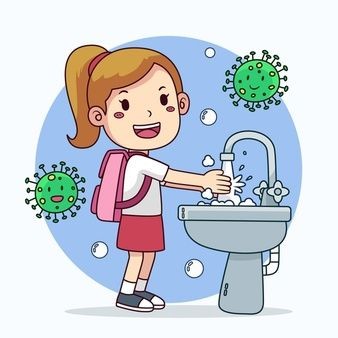 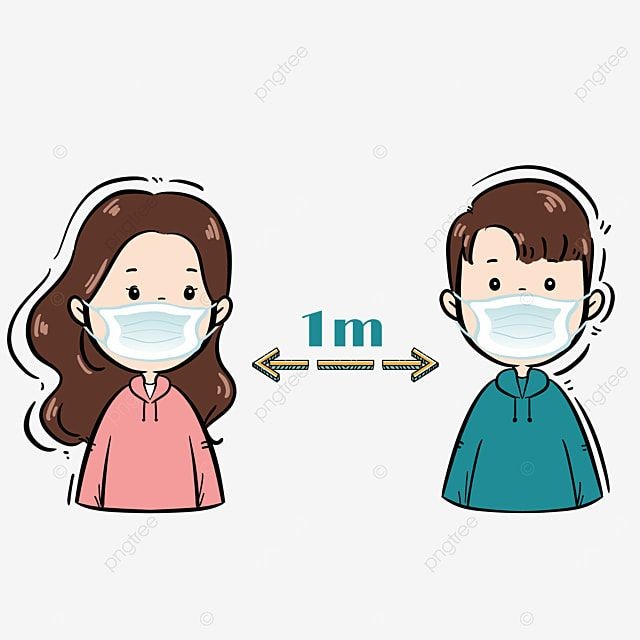 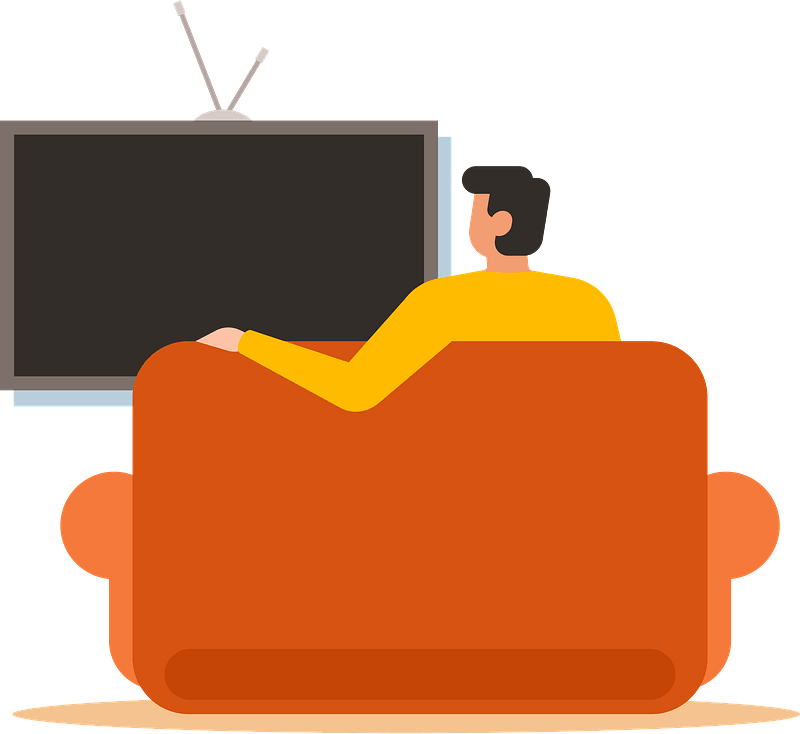 What is he doing ?
Is he watching TV?
Yes, he is watching TV
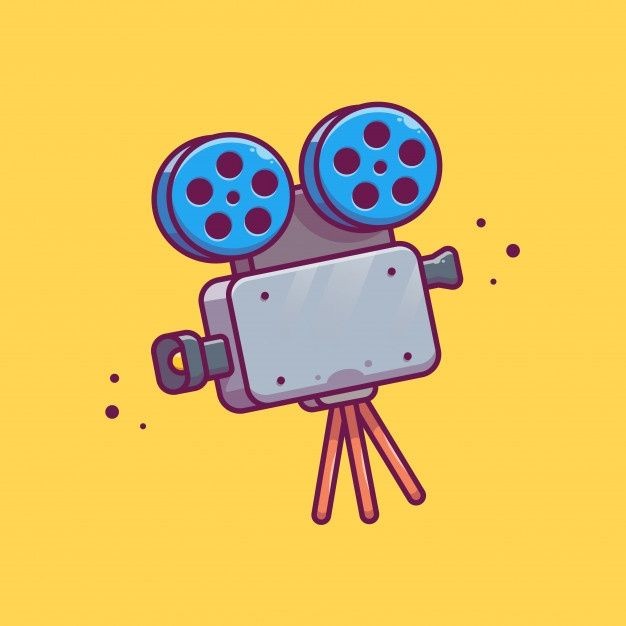 Video
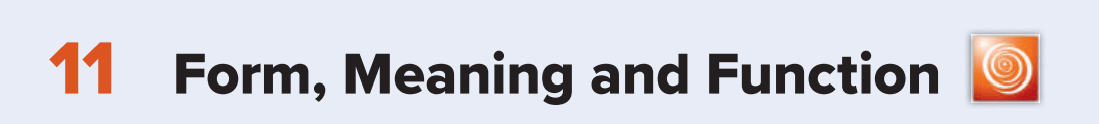 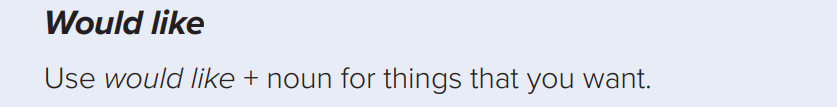 I’d like a sandwich.
No, I’d like a salad.
she’d like
Coffee
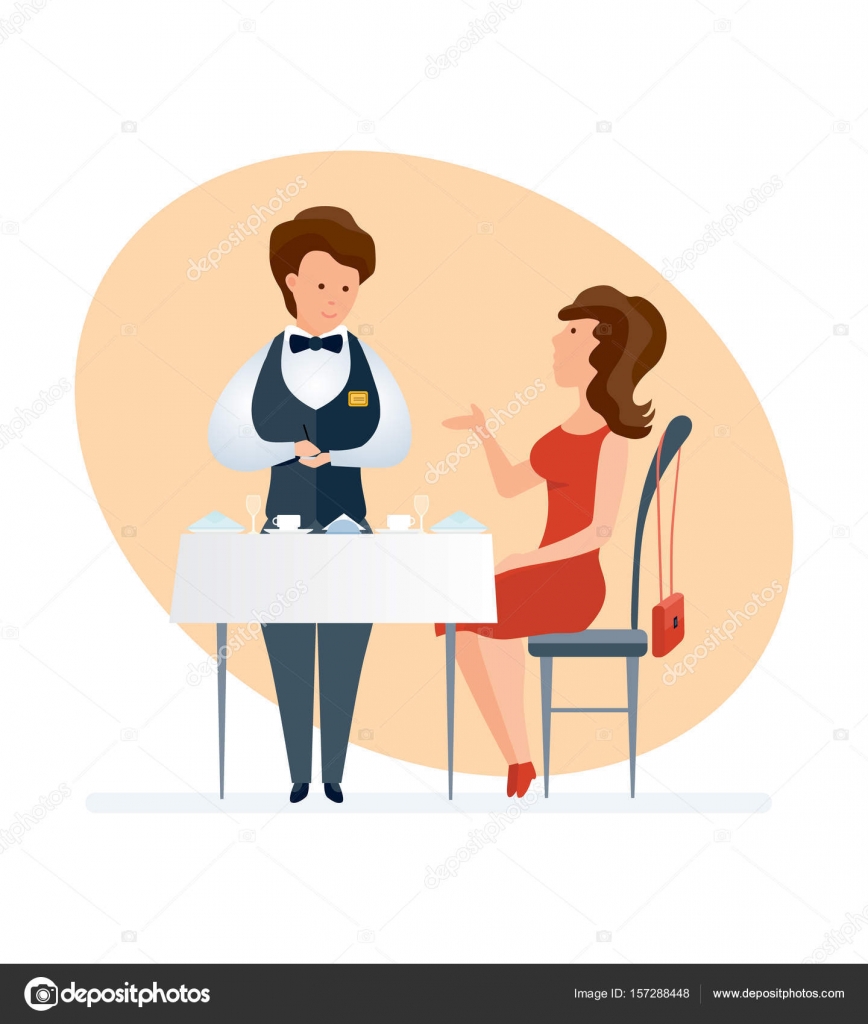 What would you like?
would you like fries?
What would she like?
71
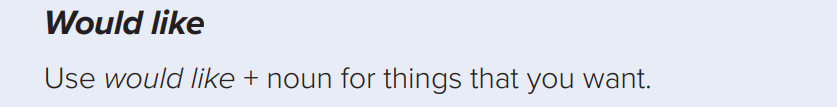 I Would like a new cell phone   📱
I Would like a cup of coffee ☕
I Would like a piece of cake 🎂
I Would like the pink shirt 👚
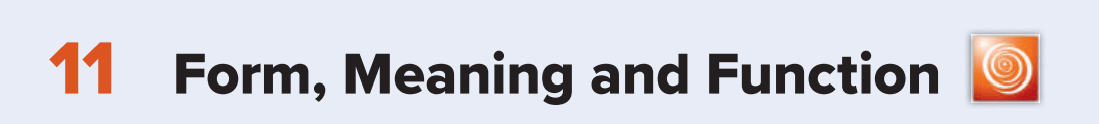 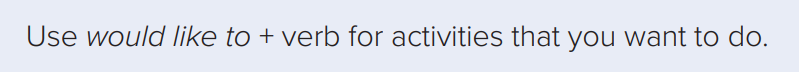 would you Like to watch TV?
No, I’d like to read a magazine
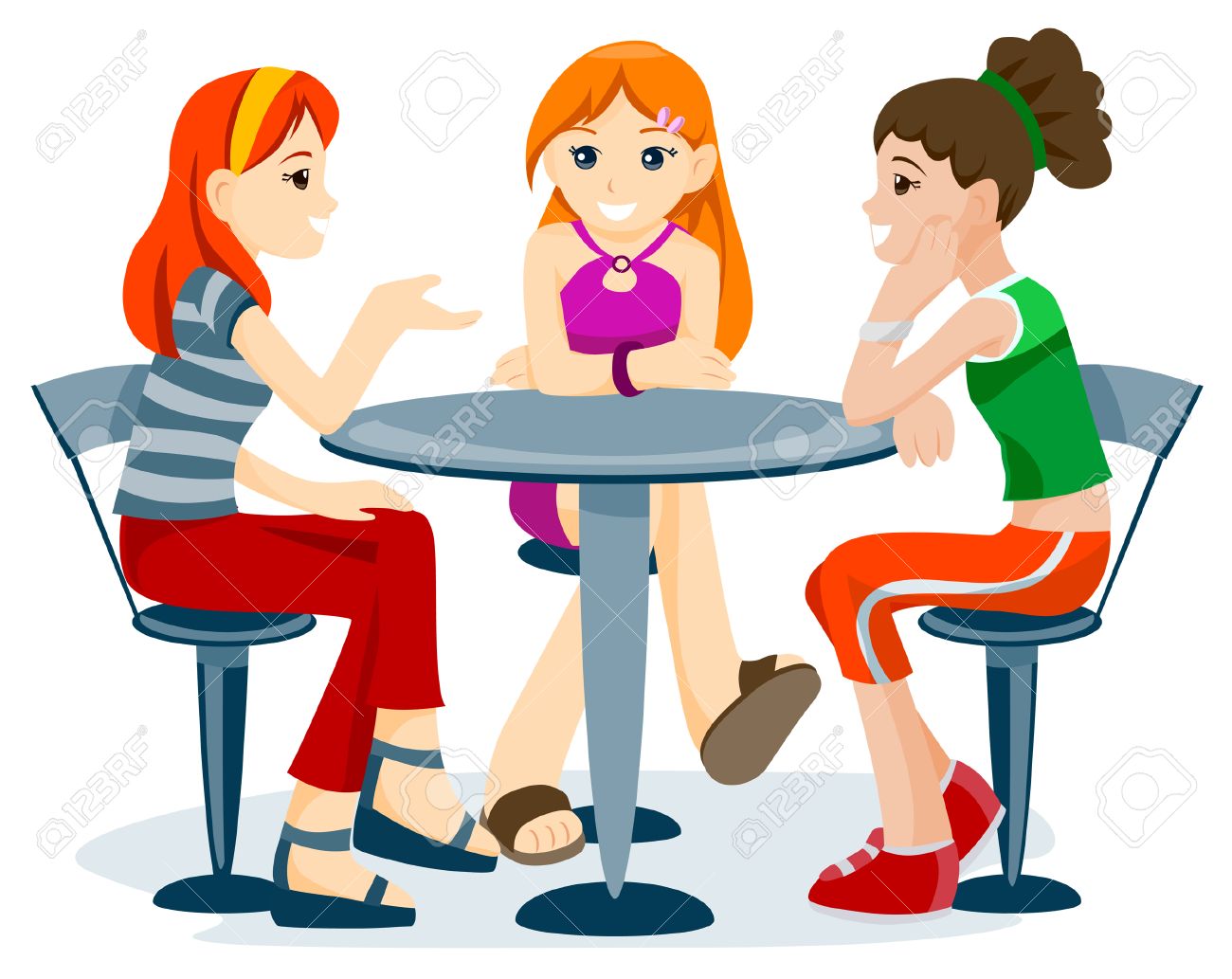 71
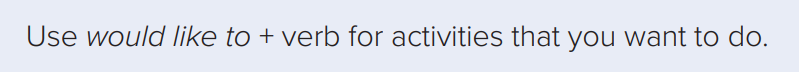 I Would like to sleep.
I Would like to have a break.
I Would like to learn English
I Would like to watch TV
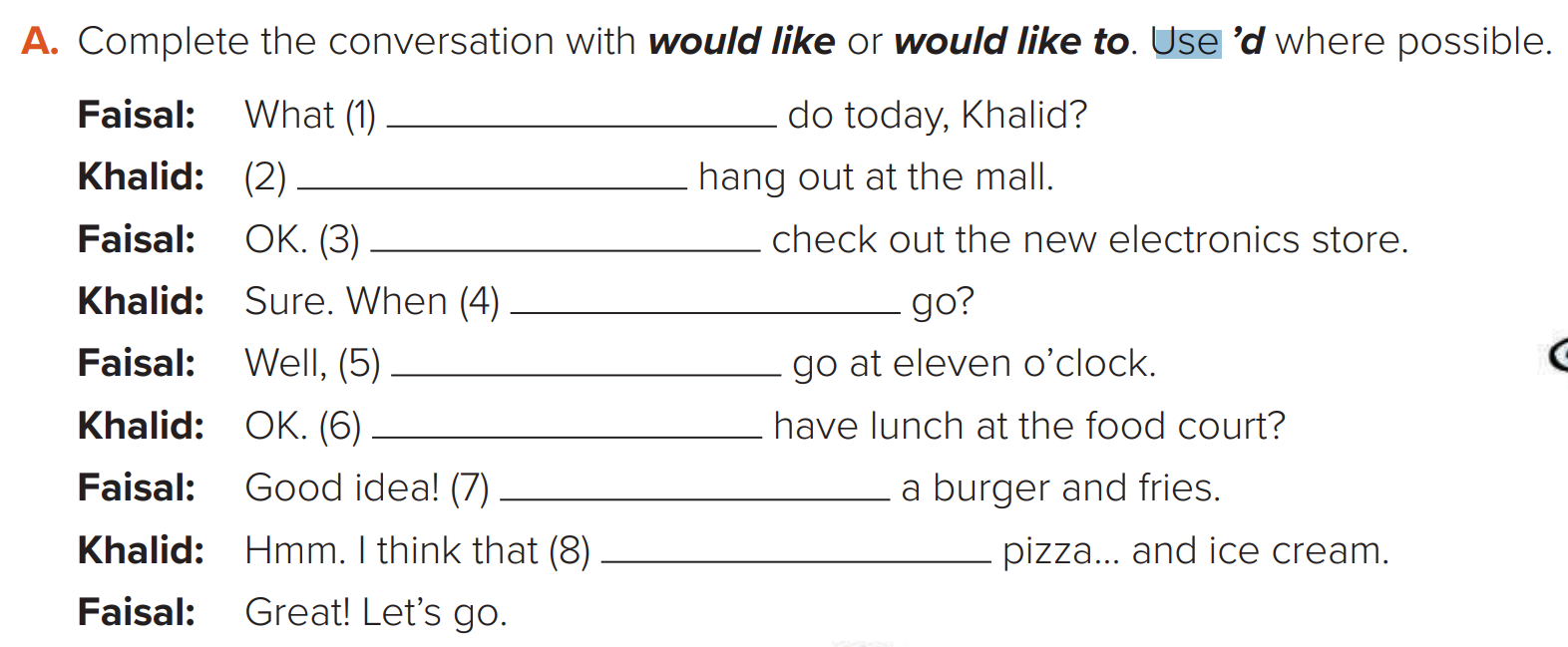 5. I’d like to
6. Would you like to
7. I’d like
8. I’d like a
Would you like to
I’d like to
I’d like to
Would you like to
Make a sentence with ( I would like + to )
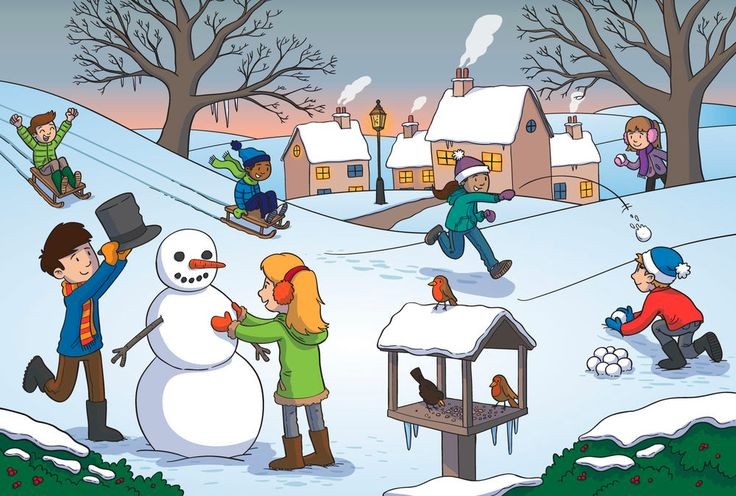 I’d like to play outside
I’d like to make a distance between us !
Make a sentence with (I would  like (
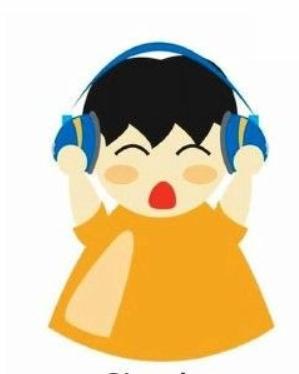 I’d like a blue jacket
I’d like a Quraan
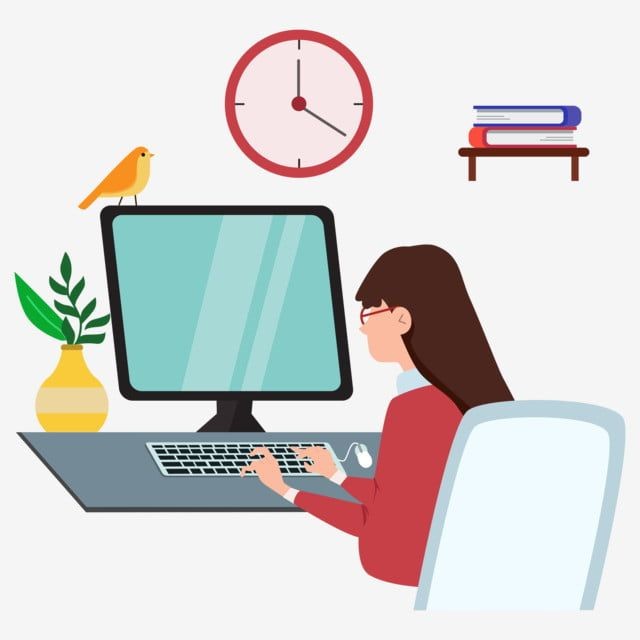 Thank you for being listening to me
See you soon my lovely girls!
T.Njoud AlFalah